Wing Aerodynamics
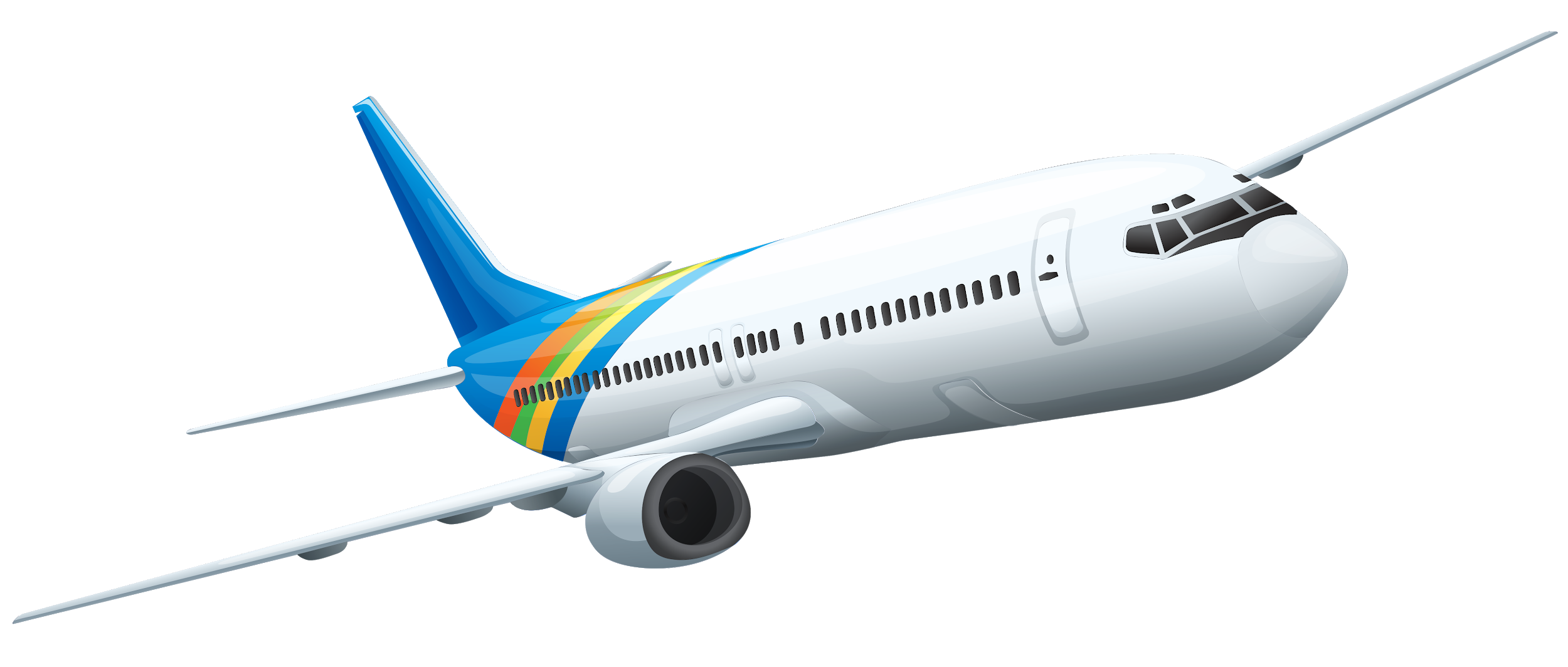 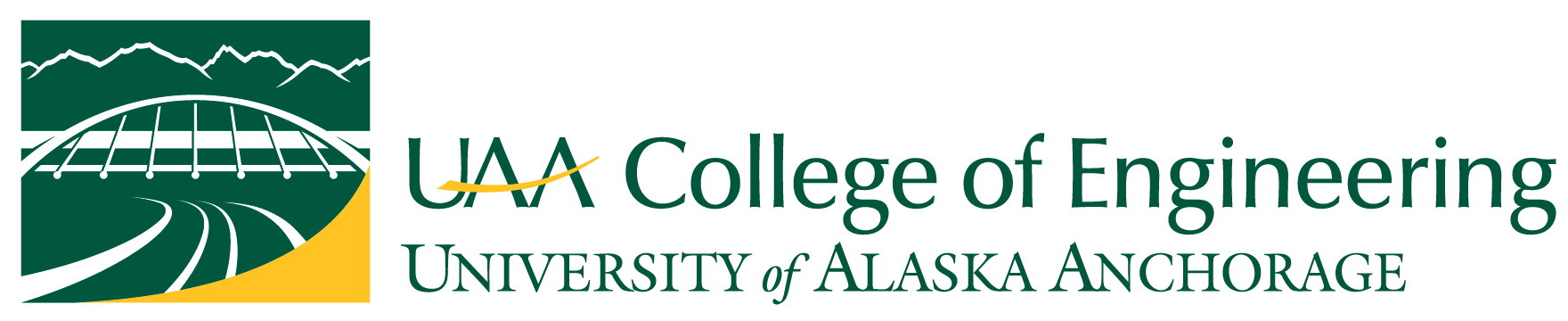 Forces on an Aircraft
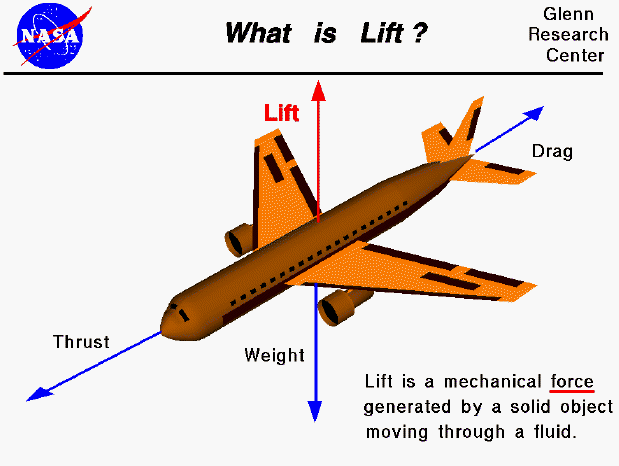 Airfoil Definitions
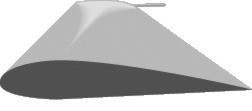 An airfoil is the 2D cross-section shape of the wing, which creates sufficient lift with minimal drag
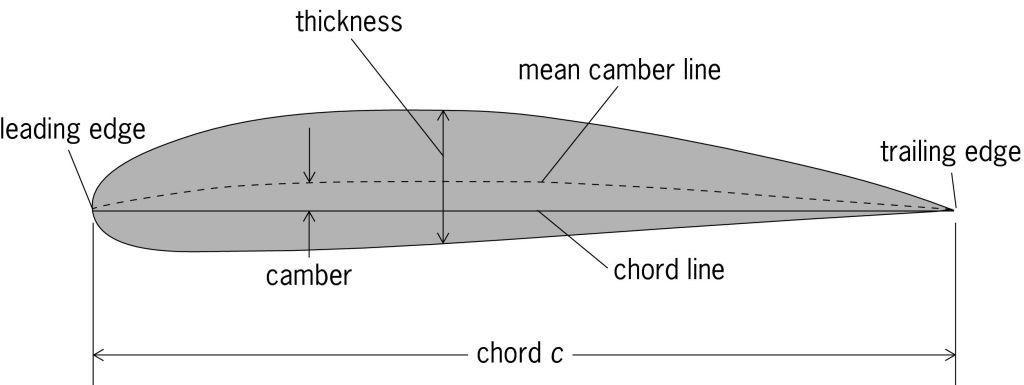 Historical Airfoils
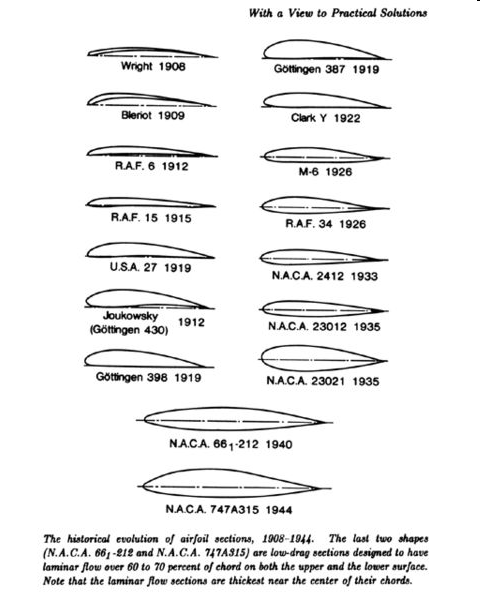 Bernoulli
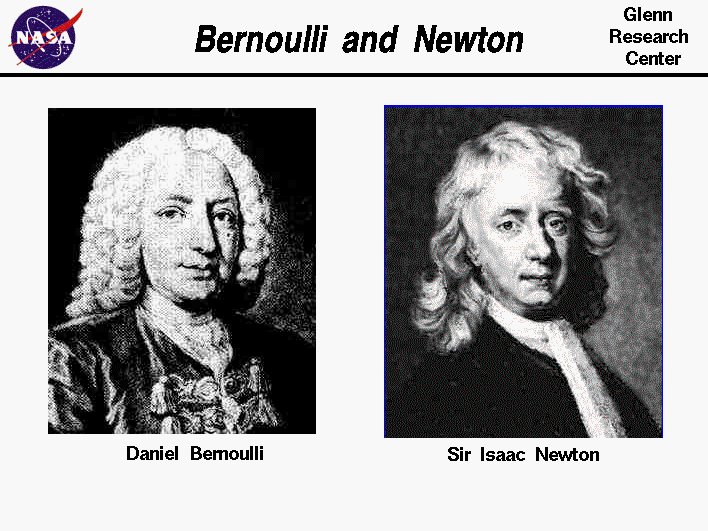